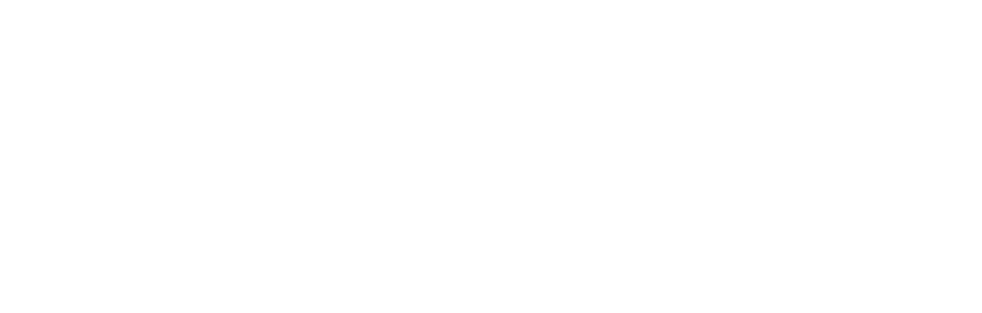 1a) What percentage of the
	 hundred square is shaded?

  b) What fraction on the hundred
       square is shaded?



2a) What percentage of the bar model is shaded?

   b) What fraction of the bar model is shaded?
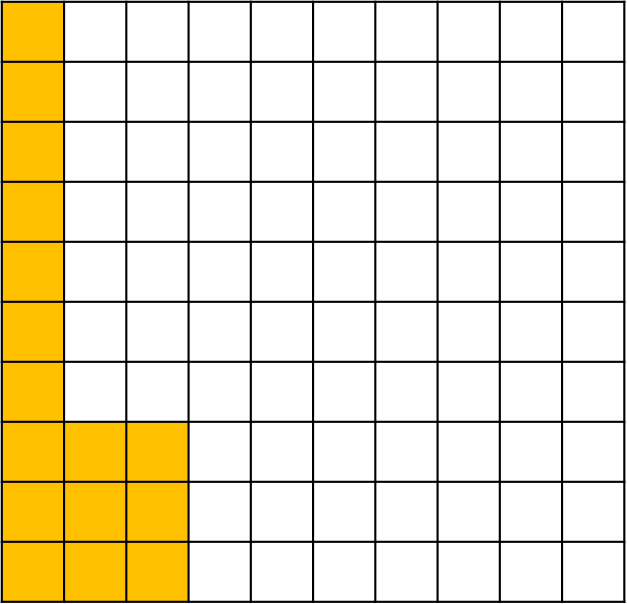 1a) What percentage of the
	 hundred square is shaded?

  b) What fraction on the hundred
       square is shaded?



2a) What percentage of the bar model is shaded?

   b) What fraction of the bar model is shaded?
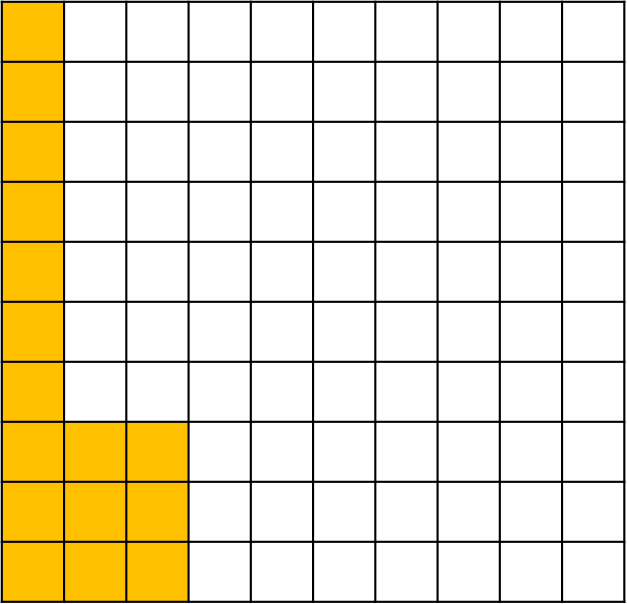 16 %
10%
85 %
Let’s recap…
1 %
10 %
percentage
‘out of’
‘one hundred’
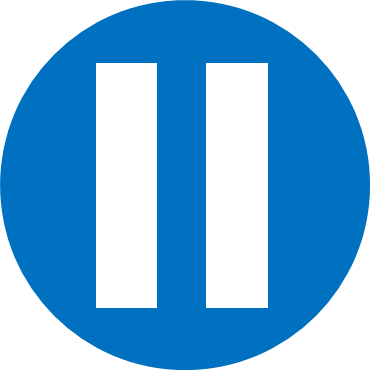 Have a think
56 %
%
0 . 56
56
c
5 tenths and 6 hundredths
56 hundredths
out of one hundred
0.
0 . 97
97 %
33 %
0 . 33
c
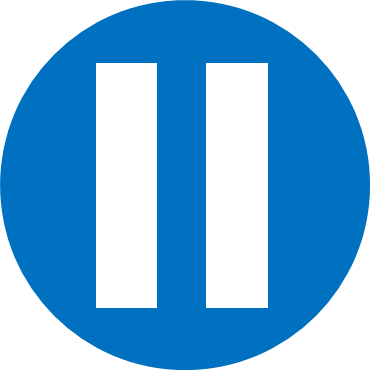 Have a think
80 %
0
0 . 8
c
0 . 75
75 %
30 %
0 . 3
0
c
Convert 9 % and 0.3 into fractions, decimals and percentages.
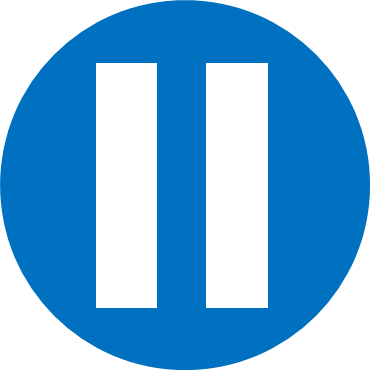 Have a think
0.3
9 %
Have a go at questions 1 - 4 on the worksheet
Four children were completing some maths work.
Put the children in order of who got the most correct.
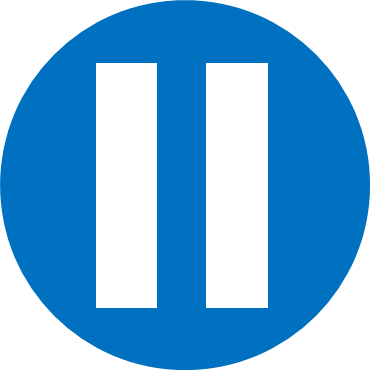 Have a think
F			D			P
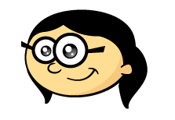 0.85
85 %
2nd
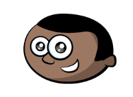 84 % correct
0.84
84 %
3rd
0.8 correct
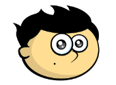 0
0.8
80 %
4th
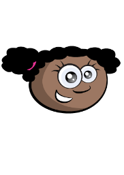 12 % incorrect
0.88
88 %
88 % correct
1st
I’m thinking of a fraction – can you guess what it is?
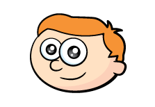 - It is less than 73 %
- It is greater than 0.4
- It has a denominator of 5
20%
40%
60%
80%
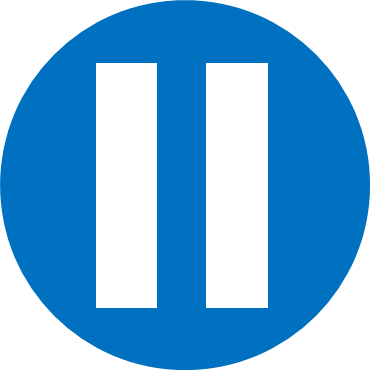 Have a think
0.2
0
0.4
0.6
Have a go at the rest of the questions on the worksheet